IoT/cloud enabled Industry Automation System
Tranzcend eco-drives pvt limited
Main function  of the unit
Display temperature and humidity on point of measure using LCD board for easy monitoring.
Store the data in a remote cloud based storage solution for remote monitoring and future analysis.
Enable only authorized personnel to view the data using web and app based portals.
The main system is equipped with high end processor with inbuilt 
Hardware
Raspberry pi   - High speed processor unit LED display Connecting wires

SOFTWARE
Firebase
Android Studio
Visual Studio
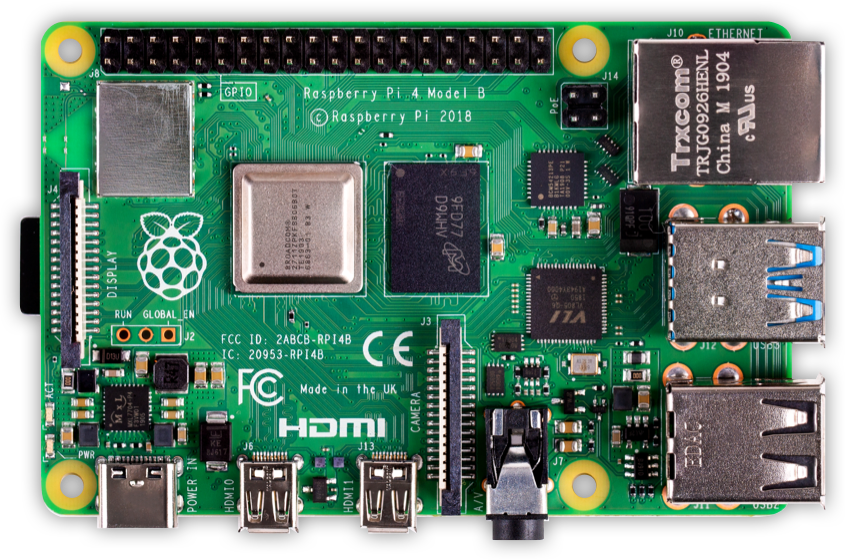 BLOCK DIAGRAM
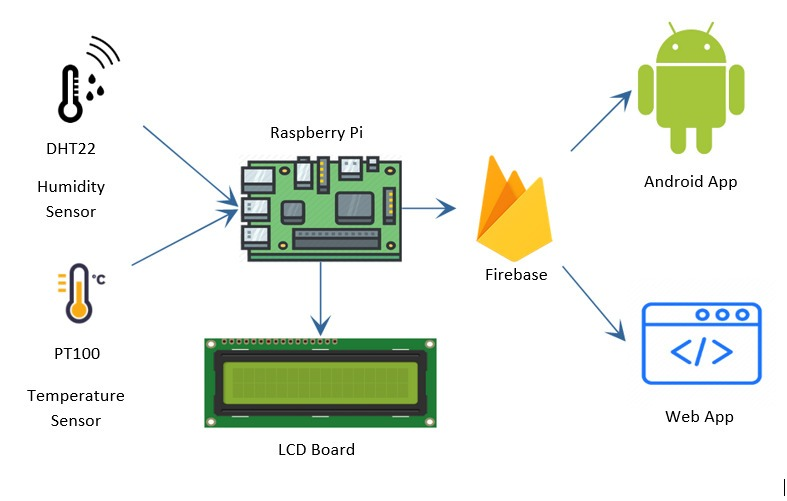 Firebase
Features of Firebase used in the project.
Authentication:
Authentication of the user (client) by entering the email ID and password.
FireStore
Firestore is used for storing the username and whether the given user is an admin user or normal user.
Realtime Database
The database is used to store the sensor nodes’ data Both Temperature and Humidity data of all sensor nodes are stored on Realtime database.
Firebase Authentication
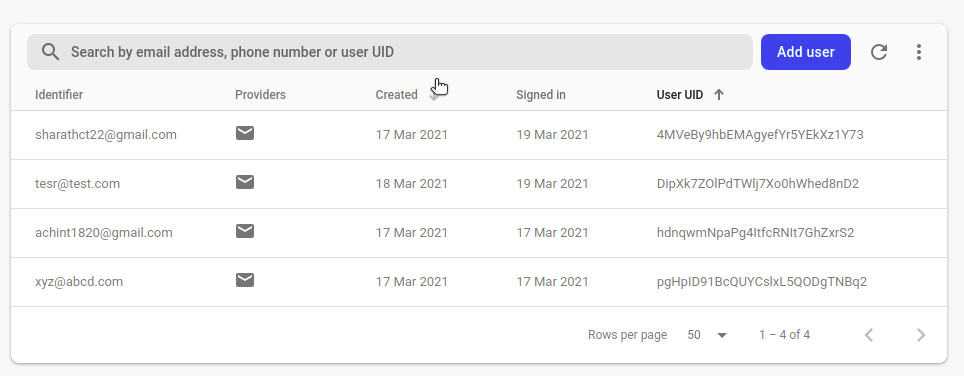 Firebase Firestore
Firebase Realtime Database
Firebase (contd.)
The structure of the database is as follows.
There are two fields to be filled –
Temperature
Humidity
Since there are 10 sensor nodes strategically placed in the office workspace and production units, there are 10 sub-fields for each of these 2 fields which are continuously being updated in the real-time database.
Each of these sensor nodes record data at regular intervals in the format of {“timestamp” : “sensor value”}. Rather than the new values replacing previous values, the new values are appended to a list of older values thus paving way for future analysis on the data.
Android Application
The mobile application makes the data collected in the database more accessible to the clients. It displays the information gathered in a simple and lucid manner increasing the effectiveness of the main objective of this undertaken  project.
The user can select which environmental factor of the two is to be displayed. They can also choose which all sensor nodes’ has to be displayed.
The data can be filtered further in multiple ways:- all the data in the database for the given sensor nodes.- data in the last ‘x’ minutes, hours, days, weeks, months or years.- the last ‘x’  data entries- data between two given dates and times.
A navigation bar is provided to navigate between temperature and humidity graphs. The graph also has a logout button for the user, a day/night mode toggle switch for the app. For admin users an additional button is visible which allows them to register new users who has access to both the mobile and web apps.
Android Application
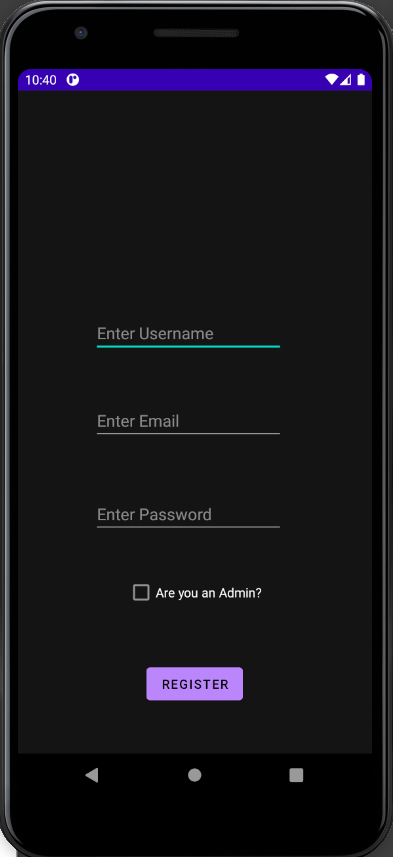 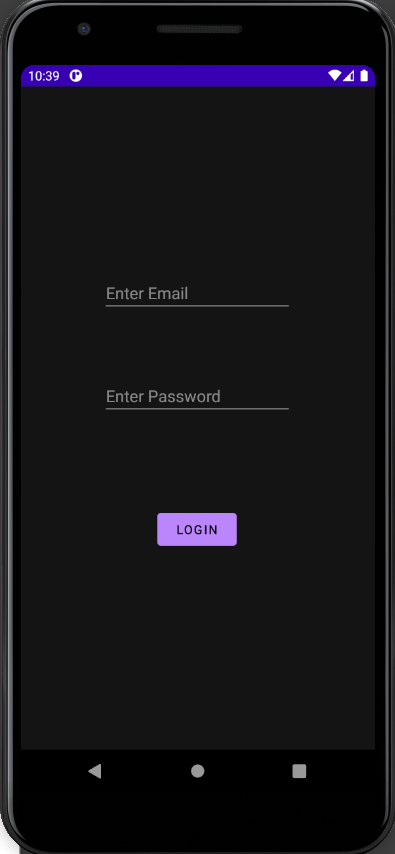 Signup Page
Login Page
Android Application
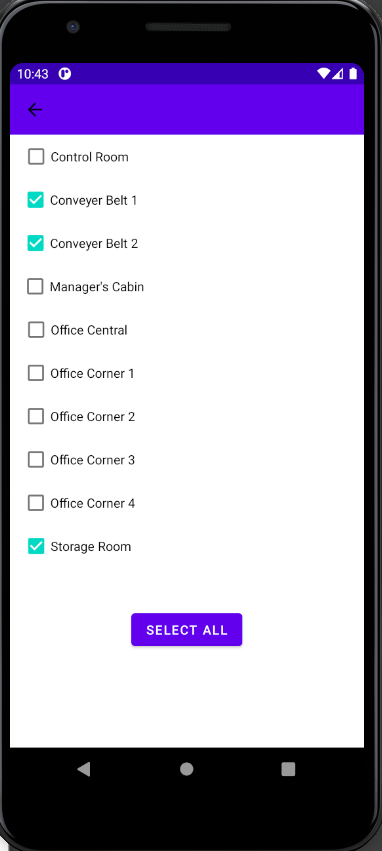 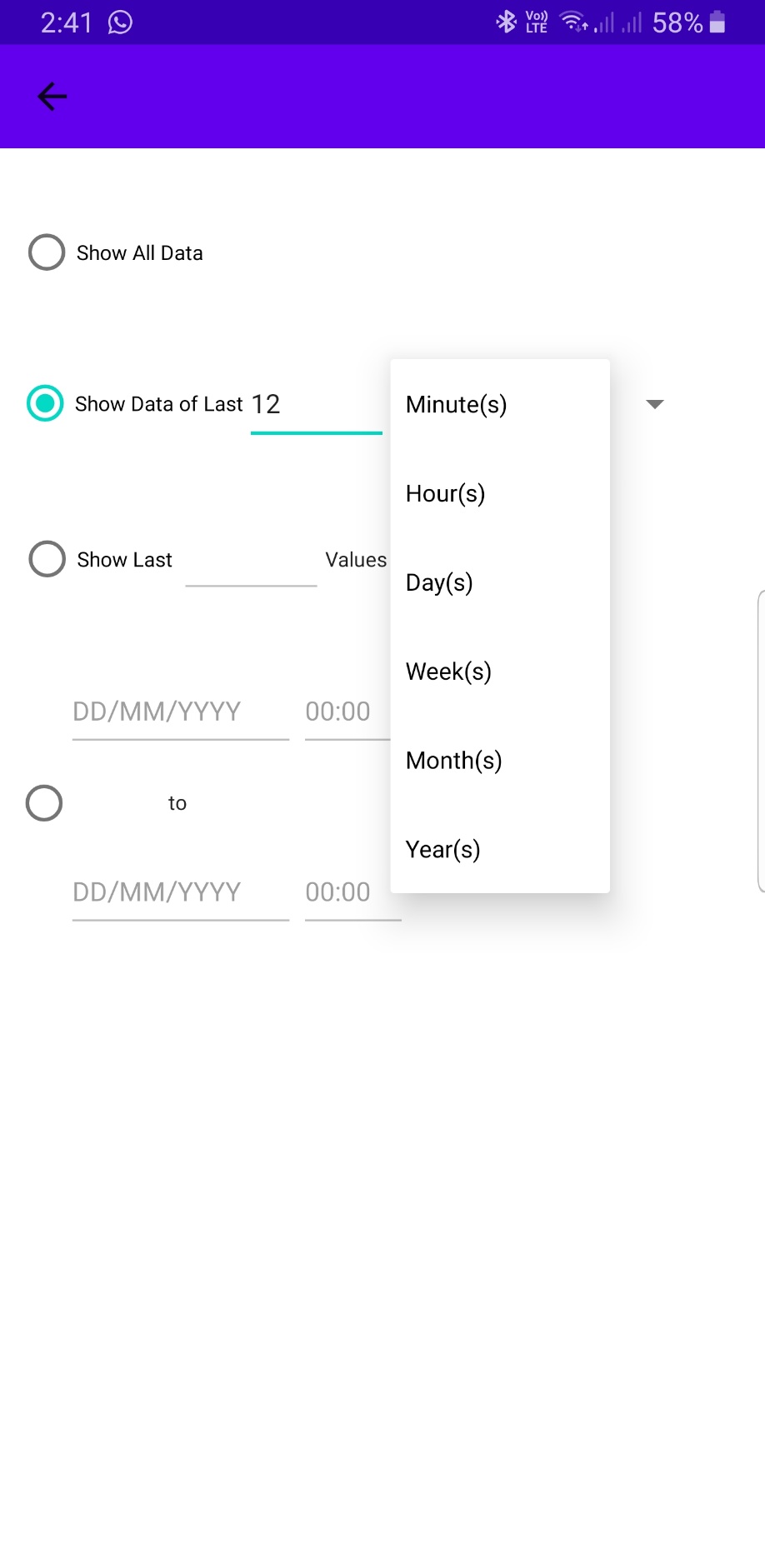 Selecting Data Filters
Selecting Sensor Nodes
Android Application
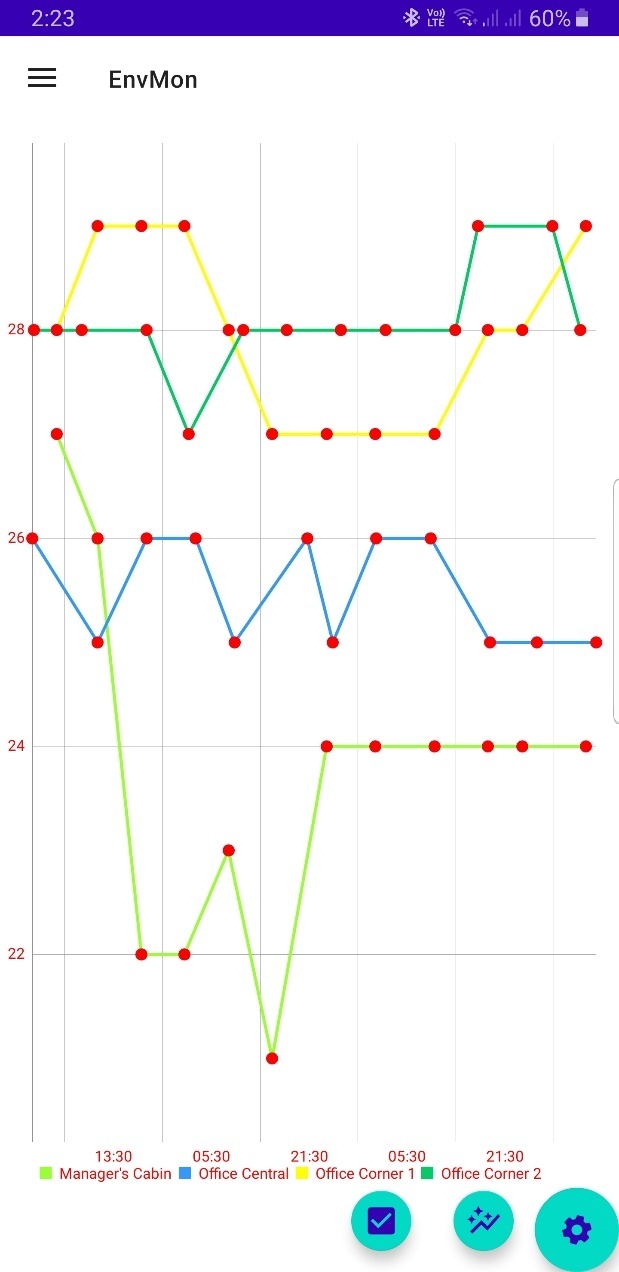 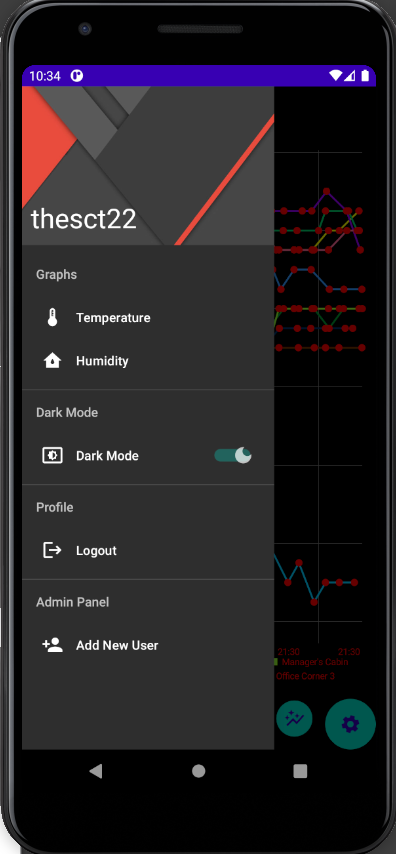 Humidity Graph Page
Navigation Bar
Web Application
The website is built using ReactJS, a framework based on JavaScript.
It is hosted on GitHub Pages.
A Docker container is created and is also hosted on the Raspberry Pis on the sensor nodes.
The web app has all the features that the mobile app has which were mentioned in the previous slides.
The navigation bar on the web app has an additional Refresh button which helps to refresh the graph after filters have been applied to the graph.
The Legend button on the navigation bar helps to hide/unhide the legend of the graph.
Login Page of the web app
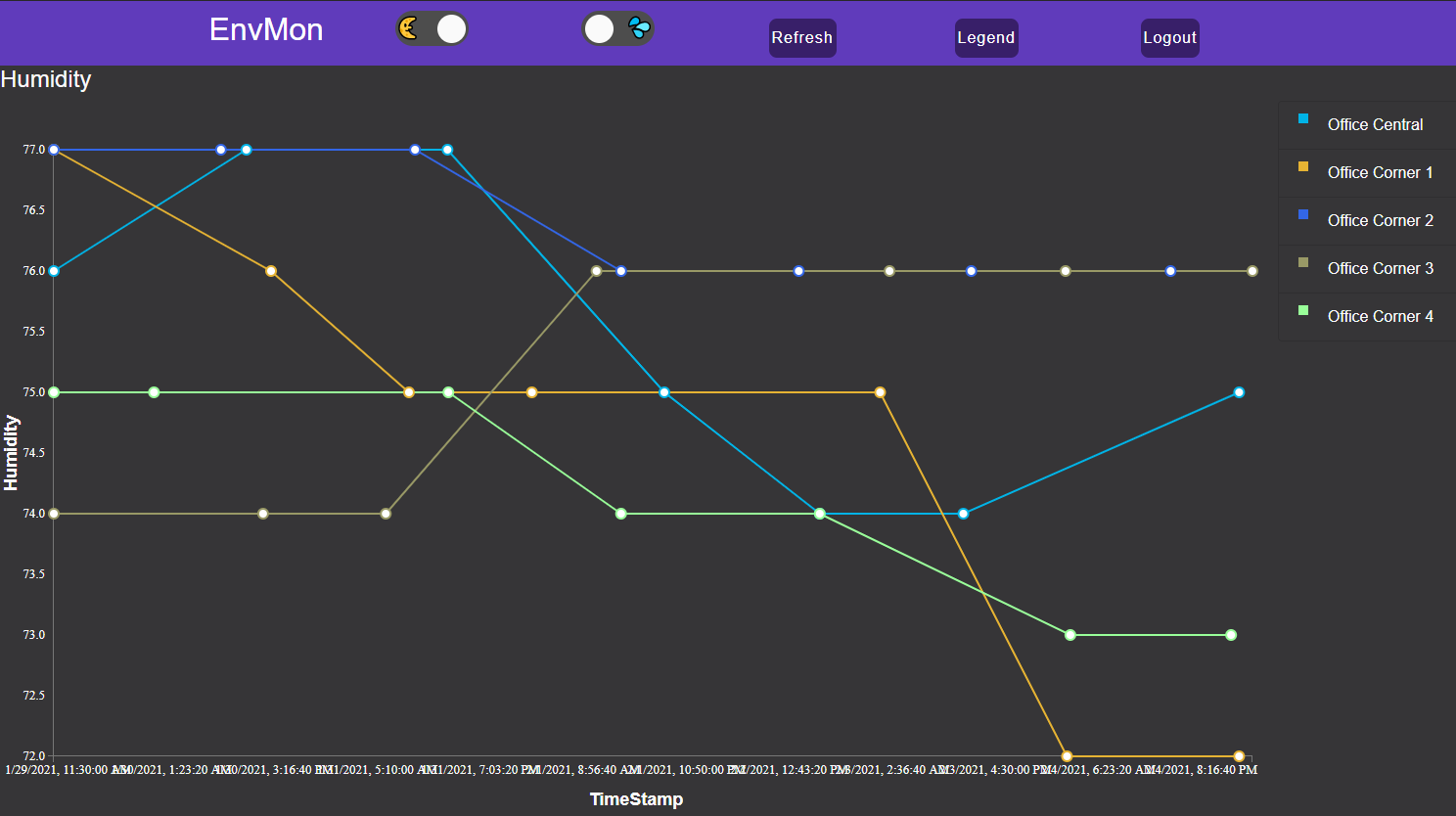 Website
Graph with values plotted.
Applied Filters
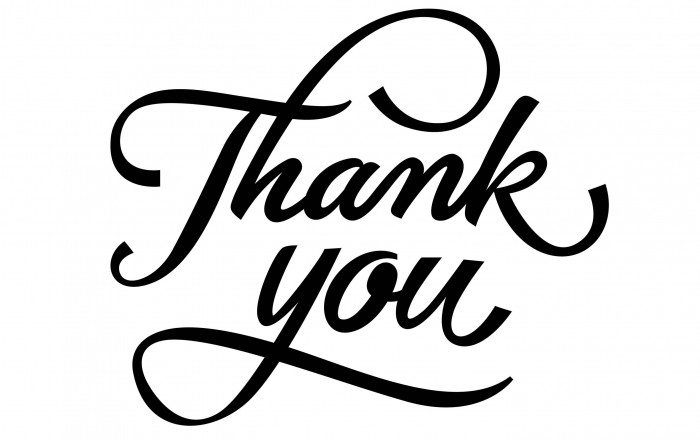